Syyskesän ’Valkea Kuulas’ omena
Valkea Kuulas-omenan alkuperä ja viljelyhistoria
Valkea Kuulas -kesälajikkeen syntyhistoriasta ei ole selvyyttä, mutta sitä on viljelty pitkään Baltian maissa. Mahdollisesti se on sillä alueella syntynyt. 1800-luvun puolivälissä se alkoi levitä Euroopassa. Se saapui 1870-luvun alussa Pohjois-Amerikkaan, missä se  sai nimen ’Yellow Transparente’. Myöhemmin sen nimeksi on vakiintunut ’Transparente Blanche’ ja Ruotsissa ’Vit klasäpple’ . Suomessa se sai nimen  ’Valkea Kuulas’ , vanhoissa taimihinnastoissa esiityy myös nimellä ’Valkoinen Kirkas Omena’.  Sitä kasvoi Suomessa 1800-luvun lopulla muutamissa puutarhoissa ainakin Viipurin ja Vaasan seuduilla, mutta se yleistyi muutaman vuosikymmen myöhemmin.  1940-luvulle tultaessa se oli kesälajikkeiden arvokkaimpia Suomen kolmanneksi yleisin omenalajike. 
Pyöreähkön hedelmän erityinen tuntomerkki on usein näkyvä selkeä teräväsärmäinen sauma, joka ulottuu silmäkuopasta lähelle kantaa. Väri on kypsänä aivan vaalean keltainen, melkein valkea. Myyntiä varten hedelmät on korjattava ennen täyttä kypsymistä, sillä ne varisevat puusta ja kolhiintuvat herkästi.  Se kypsyy korjattavaksi elokuun lopulla, lämpöisinä kesinä jo kuun alussa. Hedelmä on mehukas, lievän mausteinen ja raikkaan hapokas. Täysin kypsänä hedelmä muuttuu nimensä mukaisesti kuulakkaaksi. 
Aikaisin satoiän saavuttava ’Valkea Kuulas’ kuului vuosikymmenten ajan kauppavakiolajikkeisiin Suomessa. Hedelmien lyhyt tuoresäilyvyys on vaikuttanut siihen, että sen suosio ammattiviljelyssä on aiempien vuosikymmeniin verrattuna hiipunut. Kotipuutarhoissa se on edelleen suosittu.
’Valkea Kuulas’ on talletettu kansalliseen geenivaraomenapuiden kokoelmaan pitkäaikaissäilytykseen lajikkeen geneettisen monimuotoisuuden, talvenkestävyyden  ja merkittävän viljelyhistorian vuoksi.
Viljelyhistoria Hämeessä
Hämeeseen ’Valkea Kuulas’ tuli vuonna 1898 Tammelaan Mustialan maanviljelysopistoon koekentälle. Tämä ensimmäinen puu kuoli muutamia vuosia myöhemmin talvituhoihin. Viimeistään 1920-luvulta lähtien se on ollut taimihinnastoissa yleisimpien myynnissä olleiden lajikkeiden joukossa. 
Kohdepuutarhan  ’Valkea Kuulas’ 
<kuvausta kohteen omenatarhan historiasta, mistä puut hankittu ja milloin, miten satoa hyödynnetään>
<Kuvia kohdepuutarhan Kaneleista (hedelmästä, puusta, kukasta, hillosta, mehusta), vanhoja mustavalkokuvia>
Kuvat: xxxx
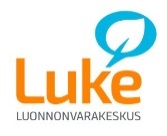 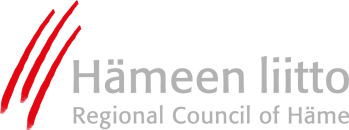 Lähteet: Ahinko, H (2016) Mustialan maanviljelysopiston ja sen lähiympäristön vanhojen omenapuiden kulttuurinen ja geneettinen monimuotoisuus.  AMK opinnäytetyö, HAMK, Forssa; Collan, O (1934)  Suomen hedelmänviljelys . Hedelmätarhojamme v. 1929 kohdanneen tuhon valossa. Valtion maatalouskoetoiminnan julkaisuja  N:o 60, Helsinki; Heikkilä, J (2018) Omenalajikkeet taimihinnastoissa vuosina 1900-1949. AMK opinnäytetyö, HAMK, Lepaa; Meurman, O (1943) Suomen hedelmäpuut ja viljellyt marjat. Ensimmäinen osa, omenat. Oy Suomen kirja, Helsinki;  Smirnoff., A (1894)  Suomen pomologiian käsikirja. Suomentanut A. Westerlund. Werner Söderström.